Акция «Говори правильно!»
Материал подготовлен учителем-логопедом 
Рябинович Татьяной Сергеевной
Обращаться с языком кое-как, значит и мыслить кое-как: неточно, приблизительно, неверно…А.Н. Толстой
С 2004 года 14 ноября в России отмечается День логопеда. 
Логопед - это специалист, который занимается исправлением речевых нарушений как у детей, так и у взрослых. Почему-то многие считают, что логопед - это врач, возможно потому, что логопед ведет прием в детской поликлинике. Однако это не так: логопед - это педагог, и готовят таких специалистов в педагогических институтах на факультетах коррекционной педагогики. 
Логопедический кабинет бывает не только в детском саду, но и в школе, там логопед занимается уже со школьниками. Кроме этого, в нашем городе функционируют многочисленные  специализированные речевые центры и частные кабинеты, где можно получить высококвалифицированную консультацию, организовать занятия с ребенком. Именно в таких центрах можно найти логопеда, который работает со сложной речевой патологией (заикание, дизартрия, алалия и  др.). Прием логопеда  - необходимый атрибут и  частных развивающих центров для малышей и дошколят.
В  современном обществе довольно часто мы наблюдаем нарушение языковых норм взрослыми:
нарушение акцентологических норм, то есть неправильная постановка ударения в словах   ( «звОнит» вместо «звонИт», «средствА» вместо «срЕдства», «квАртал» вместо «квартАл»)
просторечие, не входящее в литературный язык, это слова и выражения типа «здоро"во», «ихний», «исть», «щас» вместо «сейчас», «скока» вместо «сколько»
засорение русского языка иностранными словами, а иначе заимствования – «о"кей», «клёво», «сори» (извини, прости) и другие
использование слов-паразитов ( «какбы», «вот», «ну», «блин», «короче»).
Следует помнить!
Неправильная речь окружающих – одна из причин возникновения речевых ошибок у детей. Значительную роль в формировании индивидуальной речевой культуры играют закрепившиеся в детстве варианты, которые приобретают характер «естественной» нормы, то есть неправильно произносимые слова в речи родителей быстро закрепляются и входят в словарь детей.
Уважаемые взрослые! Будем говорить ПРАВИЛЬНО!
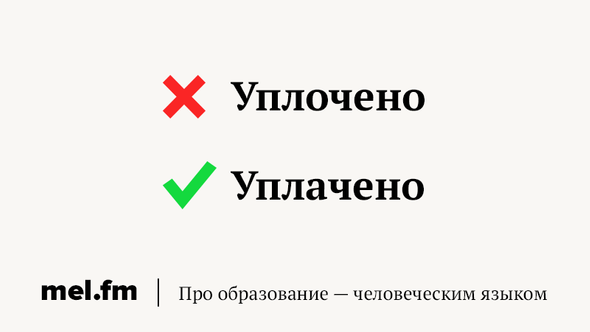 Можно подумать, что именно так проявляется диалектное «оканье», но нет. Первое правило: ни в коем случае не писать и не говорить «уплОчено». Второе правило — не путать глаголы-паронимы «оплатить» и «уплатить», у которых один корень «плат». Глагол «оплатить» употребляем, когда говорим о том, за что платят (но без предлогов!): оплатить учёбу, проезд, товар. «Уплатить» вступает в игру, когда собираемся сказать о том, что именно платят: уплатить налоги, штраф.
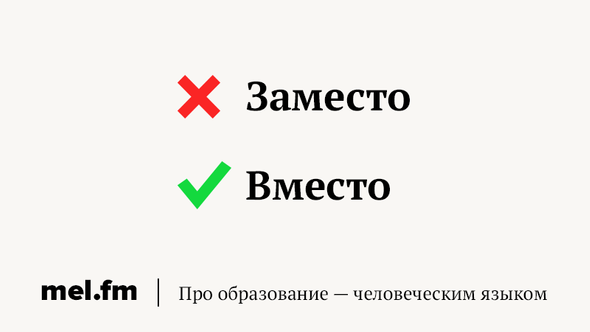 Разница в две (одну?) букву, а результат налицо. «Заместо» и «вместо» соседствуют в словарях и означают одно и то же, то есть они синонимы. Дело в стилистике: «заместо» — просторечие, которое не рекомендуется употреблять даже в разговорной речи. Но его легко превратить в литературное слово: просто говорите «вместо».
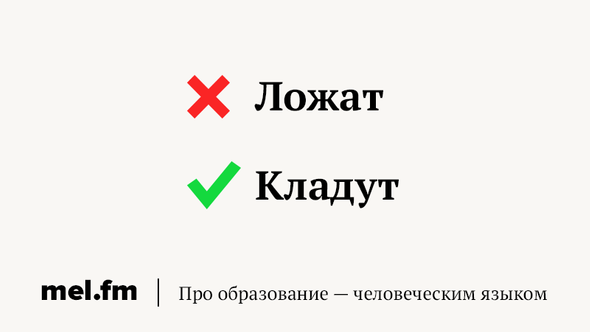 Можно класть, можно положить, а ложить — нельзя. Глагол «ложить» употребляется только с приставками («положить», «доложить», «уложить»), а «класть», наоборот, без приставок. Если решите «покласть» — так тоже не стоит, пожалуйста.
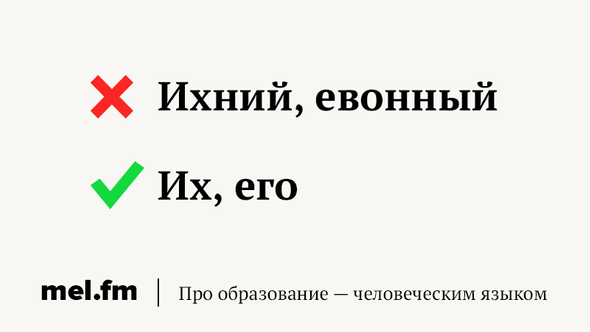 Если говорить об общепринятых правилах, то никакого «ихнего», «евонного» и даже «ейнного», конечно, нет. Для обозначения принадлежности к третьему лицу в единственном и множественном числах правильно употреблять местоимения «их», «его» и «её». А если кто-то пытается убедить вас, что даже классики использовали такую форму, — кивните. Действительно использовали, но язык-то меняется. Сегодня «ихний» и «евонный» — просторечные формы и грубые ошибки.
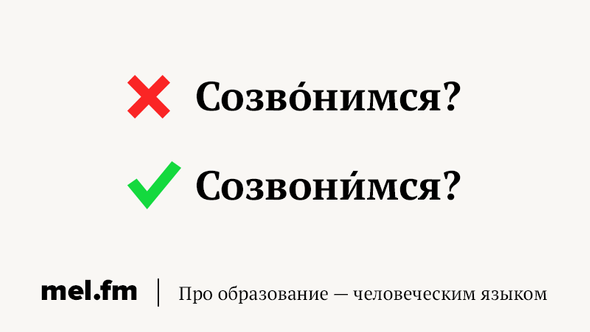 Чудовищная ошибка, которая крепко-накрепко засела в нашей речи. Особенно в речи тех, кто живёт в маленьких городах и посёлках. Казалось бы, всё очень просто. Есть проверочное слово — «звонить». Попробуйте произнести его с ударением на «о». Получилось? Вот и в слове «созвонимся» двух мнений быть не может.
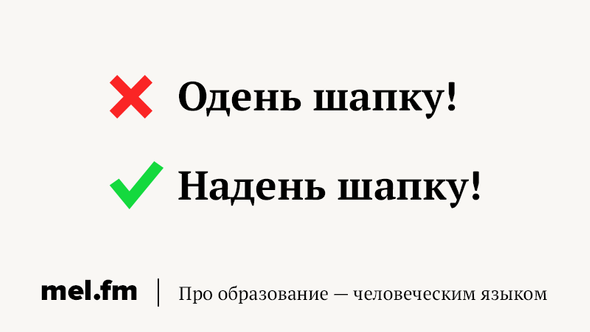 Конечно, вы знаете, в каких случаях нужно говорить «надевать», а в каких — «одевать». Но на всякий случай повторим: первый вариант употребляем, когда говорим о неодушевленных предметах («надеть куртку»), а второй вариант — когда о людях или предметах, их обозначающих («одеть куклу»). Да-да, тут в вашей голове начнёт всплывать что-то про Надежду и одежду. Продолжайте вспоминать — всё правильно!
Запомните ударение!
Краси́вее
Когда речь заходит о сравнительной степени прилагательного «красивый», многие из нас приходят в замешательство. Часто ударение ставят на предпоследний слог, что неправильно. Здесь действует правило: в слове «краси́вее» ударение ставится не так, как в других прилагательных на -ее (сильнéе, быстрéе, здоровéе). Это поможет запомнить правильный вариант произношения.
Фраза для запоминания:
Тот из нас счастливее,В ком душа краси́вее.
Мусоропрово́д
Слово состоит из двух основ — «мусор» и «провод» — и обозначает систему, которая «провóдит мусор». Значит, ставя ударение, нужно отталкиваться от смысла и глагола «провóдит». Аналогичное правило работает и с другими словами, образованными схожим способом: газопровóд, нефтепровóд, путепровóд.
Фраза для запоминания:
На площадке — хоровод,Чистят мусоропровóд.
Свёкла
Несмотря на то, что буква «ё» в русском языке всегда ударная, слово часто вызывает вопросы. Ошибка возникает из‑за того, что многие пишут его неправильно — через «е». Запомните: «свёкла» всегда пишется и произносится через букву «ё», других вариантов нет.
Фраза для запоминания:
Свёкла плакать начала,До корней намокла:— Я, ребята, не свеклá,Я, ребята, свёкла.
Сре́дства, сре́дствами
Неважно, в каком значении вы употребляете это слово (способ, вид транспорта или деньги), ударение никогда не ставится на последний слог — оно не плавающее, как многие считают. Во всех падежных формах слова «средства» ударение падает на первый слог.
Фраза для запоминания:
В любви и на войнеВсе сре́дства хороши.
То́рты, то́ртов
Ещё одно часто употребляемое слово, в котором многие делают ошибку. Чтобы запомнить, куда должно падать ударение, можно ориентироваться на слово «то́ртик».
Фраза для запоминания:
В музее — натюрморты:На них — цветы и тóрты.
Ту́фля
Герой всеми любимой советской комедии говорил «туфля́», но это вовсе не означает, что и нам следует так делать. Можно себя проверить так: «ту́фли», ударение на первый слог, значит, в единственном числе будет аналогично.
Фраза для запоминания:
Слово «туфля» я прочтуС ударением на «ту».
14 слов с двумя правильными ударениями
1. бА́ржа и баржА́
2. гренкИ́ и грЕ́нки
3. кружИ́т(ся) и крУ́жит(ся)
4. кулинА́рия и кулинарИ́я
5. мА́ркетинг и маркЕ́тинг
6. мастерскИ́ и мА́стерски
7. нормирО́ванный и нормИ́рованный
8. одноврЕ́менно и одновремЕ́нно
9. пЕ́тля и петлЯ́. В родительном множественного — только пЕ́тель.
10. пЕ́рчить и перчИ́ть
11. пиццЕ́рия и пиццерИ́я
12. ржА́веть и ржавЕ́ть
13. творО́г и твО́рог
14. тЕ́фтели и тефтЕ́ли
Презентация подготовлена по материалам интернет-ресурсов:
https://zen.yandex.ru/media/gramotnost/14-slov-s-dvumia-pravilnymi-udareniiami-est-siurprizy-602cccc22ca49f5948735985
https://wika.tutoronline.ru/russkij-yazyk/class/10/kak-pravilno-postavit-udarenie-trudnosti-osobennosti-normy-v-russkom-yazyke
https://lifehacker.ru/udarenie-v-slovax/
https://zen.yandex.ru/media/id/5fa57261b51604568e373971/akciia-govori-pravilno-5fa6c0621aeb58326ccbb515
http://doshkolnik.ru/logopedia/26825-proekt-v-detskom-sadu-govorim-pravilno.html